Kringvergadering 2017
Dhr. Frank Robben
GDPR: wat moet er gebeuren ?
AVG of GDPR
Verordening 2016/679 van het Europees Parlement en de Raad van 27 april 2016, afgekort als
Algemene Verordening Gegevensbescherming (AVG)
General Data Protection Regulation (GDPR)

Verordening => rechtstreekse toepasselijk zonder dat omzetting in nationaal recht nodig is

van toepassing vanaf 25 mei 2018

wel aantal aanpassingen nodig in nationale regelgeving
9/12/2017
2
Neem dit ernstig !
betreft bescherming van gegevens van burgers en dus vertrouwen
gebruik van ICT biedt enorme voordelen, maar gepaste informatieveiligheidsmaatregelen zijn nodig om risico’s te vermijden (datalekken, hacking, …)
datalekken moeten worden gemeld
bij niet-naleving ernstige sancties mogelijk
9/12/2017
3
Overzicht AVG of GDPR
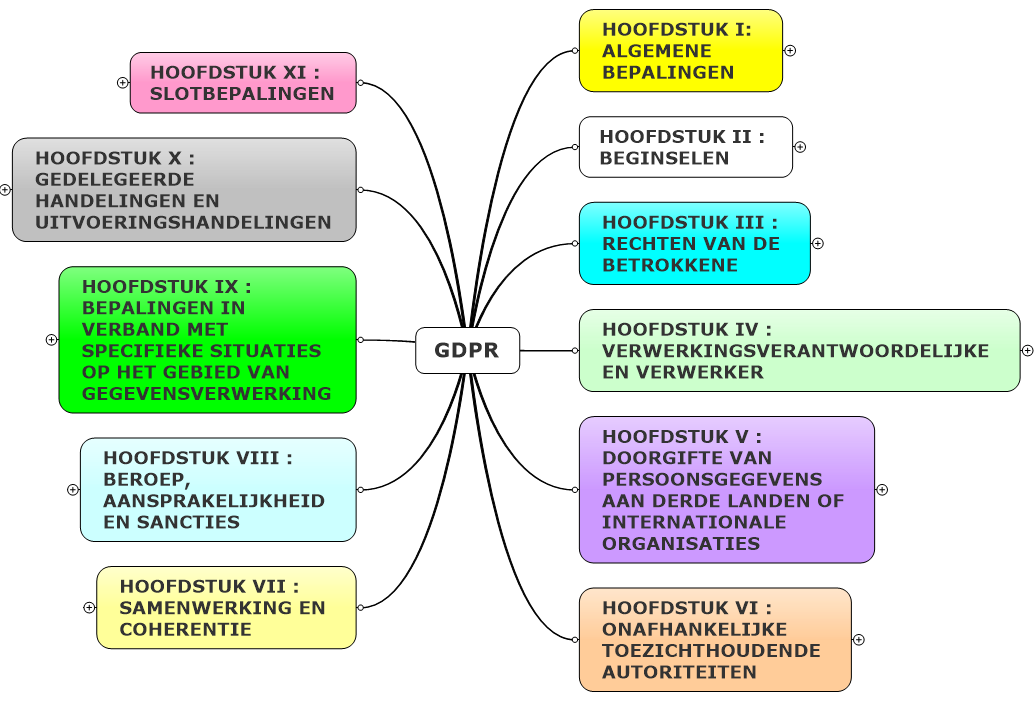 9/12/2017
4
Bevestiging geldende beginselen
rechtmatige, eerlijke en transparante verwerking
doelbindingsbeginsel
persoonsgegevens moeten voor welbepaalde, uitdrukkelijk omschreven en gerechtvaardigde doeleinden worden verzameld en mogen niet verder op een met die doeleinden onverenigbare wijze worden verwerkt
evenredigheidsbeginsel
persoonsgegevens moeten toereikend, ter zake dienend en beperkt zijn tot wat noodzakelijk is voor het doeleinde waarvoor de gegevens worden verwerkt
de gegevens moeten worden bewaard in een vorm die het mogelijk maakt de betrokkenen te identificeren en niet langer worden bewaard dan noodzakelijk is voor de verwezenlijking van de doeleinden waarvoor zij worden verwerkt
juistheidsbeginsel
persoonsgegevens moeten juist zijn en zo nodig bijgewerkt
9/12/2017
5
Verwerking van gezondheidsgegevens
ruime definitie, geen teleologische benadering
persoonsgegevens die verband houden met de fysieke of mentale gezondheid van een natuurlijke persoon, waaronder gegevens over verleende gezondheidsdiensten waarmee informatie over zijn gezondheidstoestand wordt gegeven
verwerkingsgronden, onder meer
uitdrukkelijke toestemming van betrokkene
sociaalzekerheidsrechtelijke of arbeidsrechtelijke verplichtingen
redenen van zwaarwegend algemeen belang, waaronder volksgezondheid, sociale bescherming en beheer van gezondheidszorgdiensten
preventieve of arbeidsgeneeskunde, beoordeling van de arbeidsgeschiktheid van de werknemer, medische diagnosen, verstrekken van gezondheidszorg of sociale diensten of behandelingen, beheren van gezondheidszorgstelsels en -diensten of sociale stelsels en diensten; in dit geval door of onder de verantwoordelijkheid van een beroepsbeoefenaar die aan het beroepsgeheim is gebonden
9/12/2017
6
Aantal nieuwigheden
risico-analyse als basis
verantwoordingsplicht van de verwerkings-verantwoordelijke
register van verwerkingsactiviteiten
gegevensbeschermingseffectbeoordeling
privacy by design
privacy by default
kennisgeving veiligheidsincidenten
uitbreiding van de rechten van de betrokken
functionaris van de gegevensbescherming
mogelijkheid van gedragscodes en certificering
sancties
9/12/2017
7
Geen “one-size-fits-all” benadering
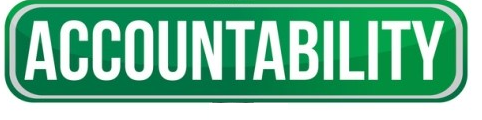 9/12/2017
8
Voorstel van actieplan
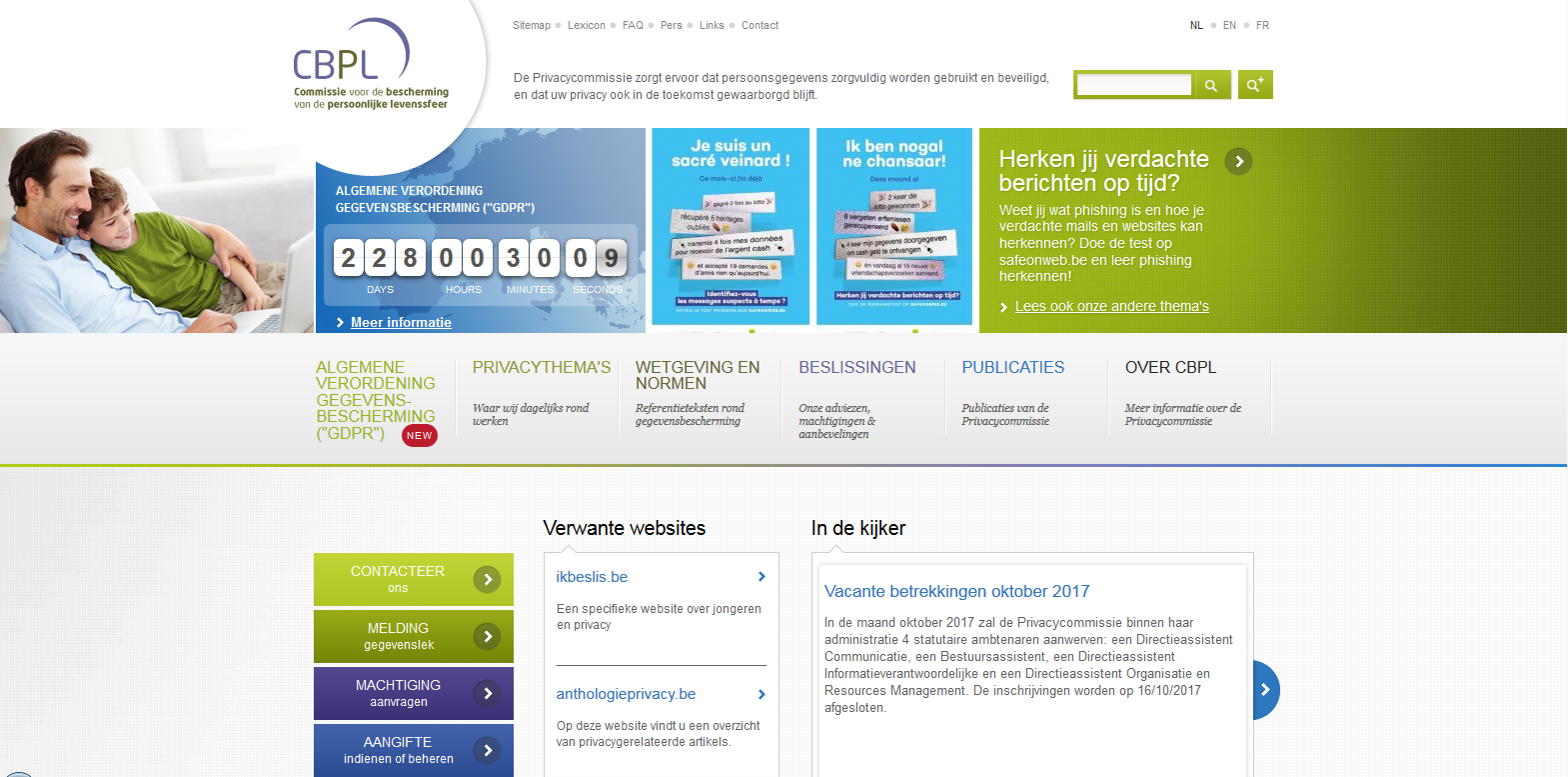 https://privacycommission.be/
9/12/2017
9
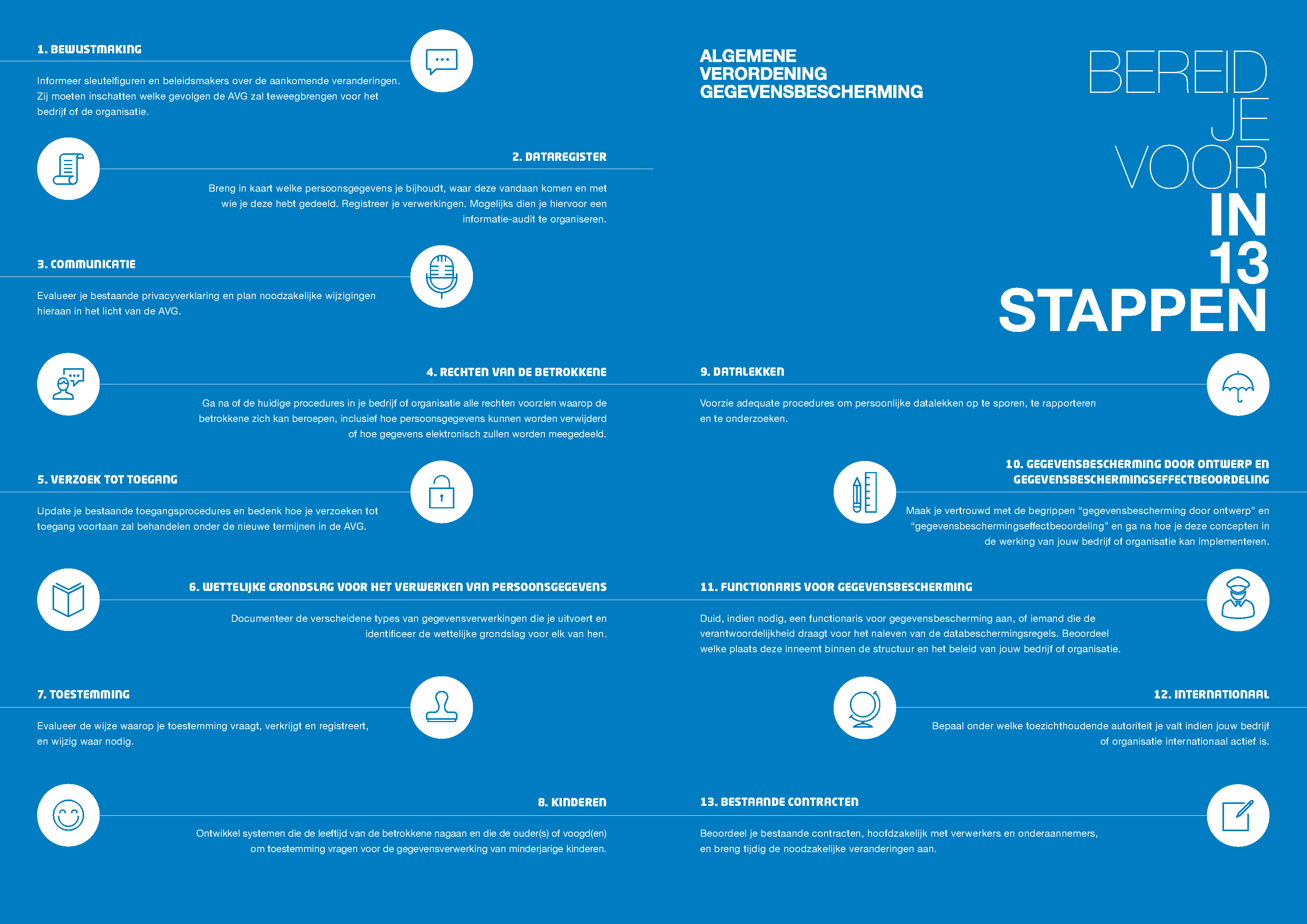 9/12/2017
10
Roadmap & templates sociale sector
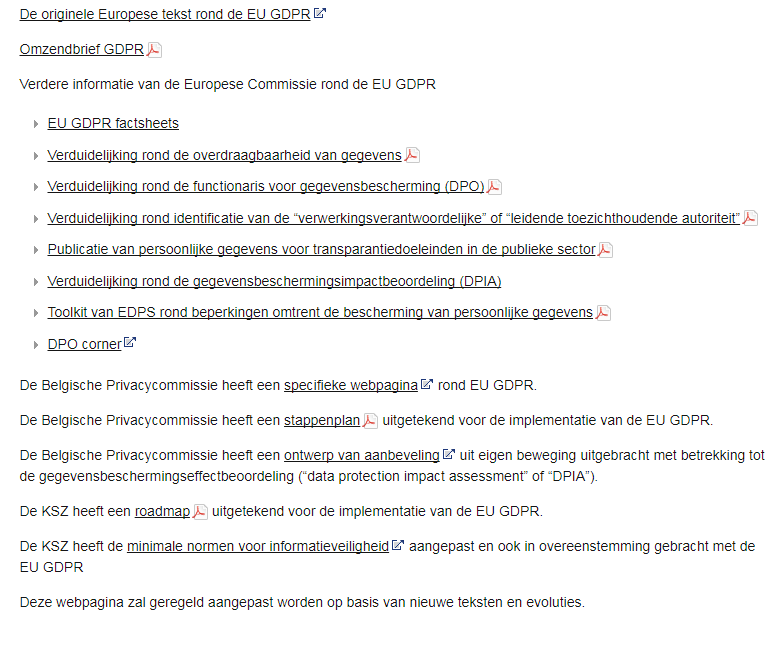 https://www.ehealth.fgov.be/nl/basisdiensten/general-data-protection-regulation
9/12/2017
11
Meer gedetailleerde presentatie
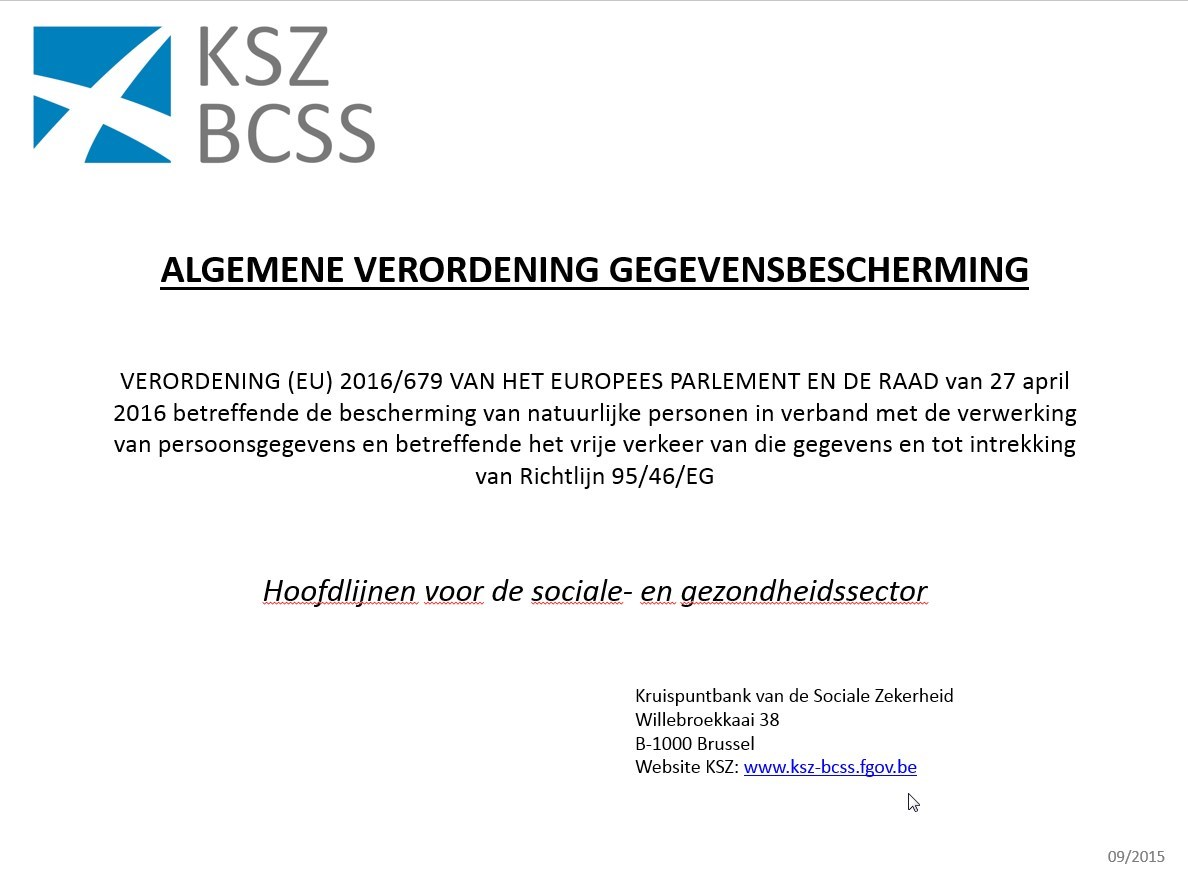 https://www.frankrobben.be/wp-content/uploads/2016/08/20160610nl.pptx
9/12/2017
12
1. Bewustmaking
Zorg dat de sleutelfiguren en beleidsmakers in je organisatie op de hoogte zijn van de nieuwe regelgeving. Zij moeten de gevolgen hiervan inschatten en aanwijzen welke domeinen vandaag mogelijks problematisch kunnen zijn in het licht van de AVG. Indien je organisatie over een risicoanalyse beschikt, kan dit een werkbaar vertrekpunt zijn.

Het implementeren van de AVG kan een behoorlijke invloed hebben op de beschikbare middelen, zeker voor wat betreft grote en meer complexe organisaties. 

Gebruik de overgangsperiode dus allereerst om medewerkers te informeren over de aankomende veranderingen. Stel dit niet uit tot de laatste minuut.
9/12/2017
13
2. Register van verwerkingsactiviteiten
Breng zorgvuldig in kaart welke persoonsgegevens je verwerkt, waar deze vandaan komen en met wie je deze deelt. Je doet er goed aan al je verwerkingen te registreren. Mogelijks dien je hiervoor een informatie-audit te organiseren in je organisatie of bepaalde afdelingen ervan.

De AVG introduceert enkele nieuwe verplichtingen, specifiek op maat van de netwerkwereld. Wanneer je bv. onnauwkeurige persoonsgegevens bijhoudt, en hebt gedeeld met andere organisaties, zal je deze laatsten moeten inlichten over de onnauwkeurigheid zodat deze een correctie kan aanbrengen in haar eigen verwerking.

De documentatieplicht helpt je de verantwoordingsplicht na te leven. Daarmee wordt de plicht bedoeld van een organisatie om te bewijzen dat ze handelt in overeenstemming met de gegevensbeschermingsprincipes.
9/12/2017
14
3. Wettelijke grondslag voor verwerking
Documenteer de verscheidene types van gegevensverwerkingen die je uitvoert en bepaal de wettelijke grondslag voor elk van hen. Ook dit helpt je te voldoen aan de verantwoordingsvereiste.

De rechten van de betrokkene variëren naargelang de wettelijke grondslag van de gegevensverwerking. Het meest voor de hand liggend voorbeeld is dat de betrokkene een sterker recht heeft om de verwijdering van zijn gegevens te vragen indien zijn toestemming aan de grondslag ligt van de verwerking.

Het is belangrijk om de gekozen wettelijke grondslag voor de gegevensverwerking te verduidelijken in de privacyverklaring en telkens wanneer je een toegangsverzoek beantwoordt. De wettelijke grondslagen in de AVG zijn quasi identiek aan deze in de huidige Privacywet.
9/12/2017
15
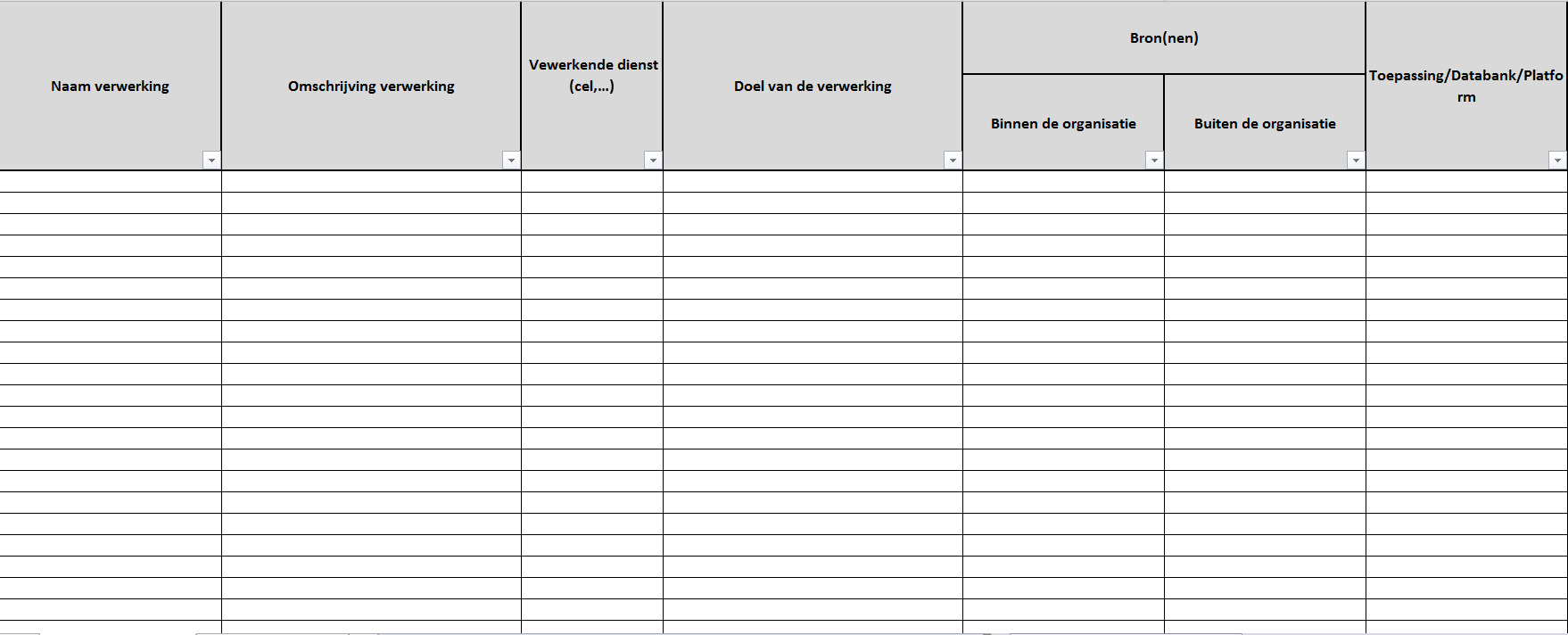 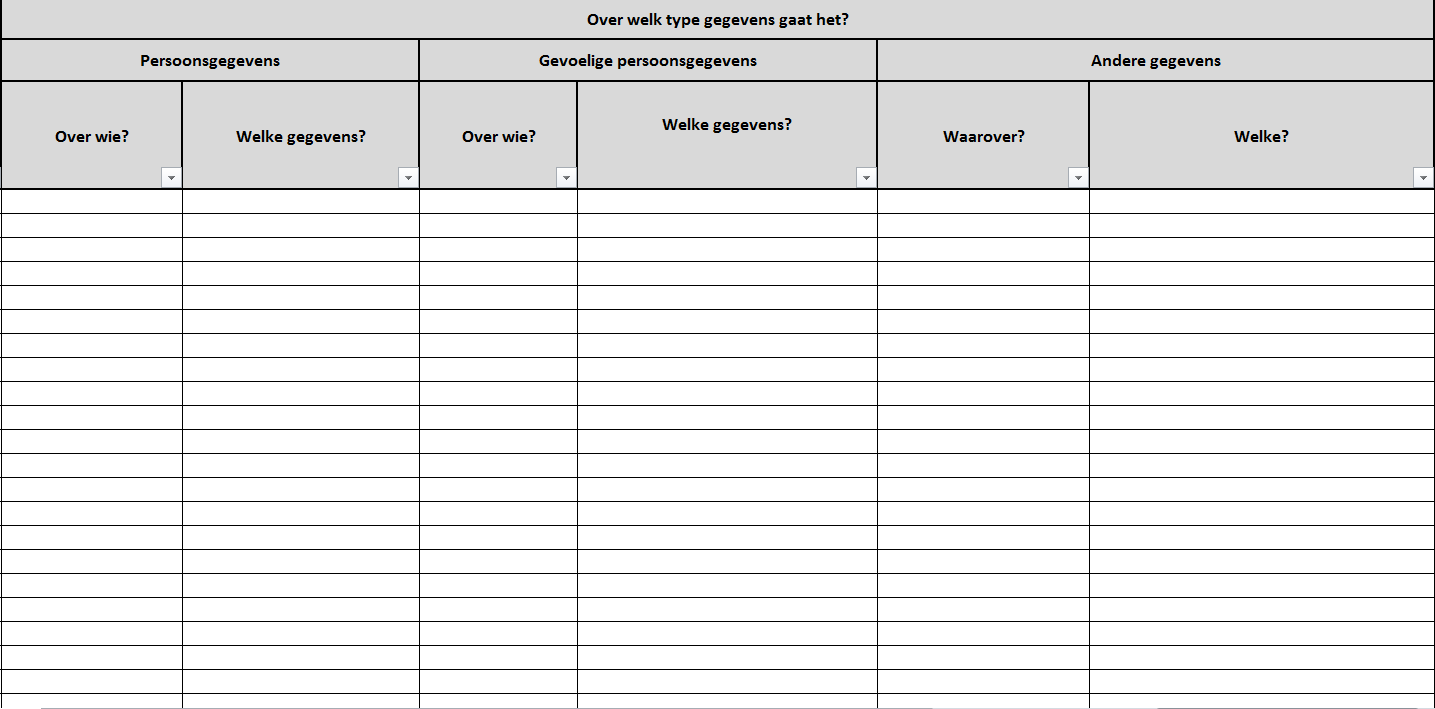 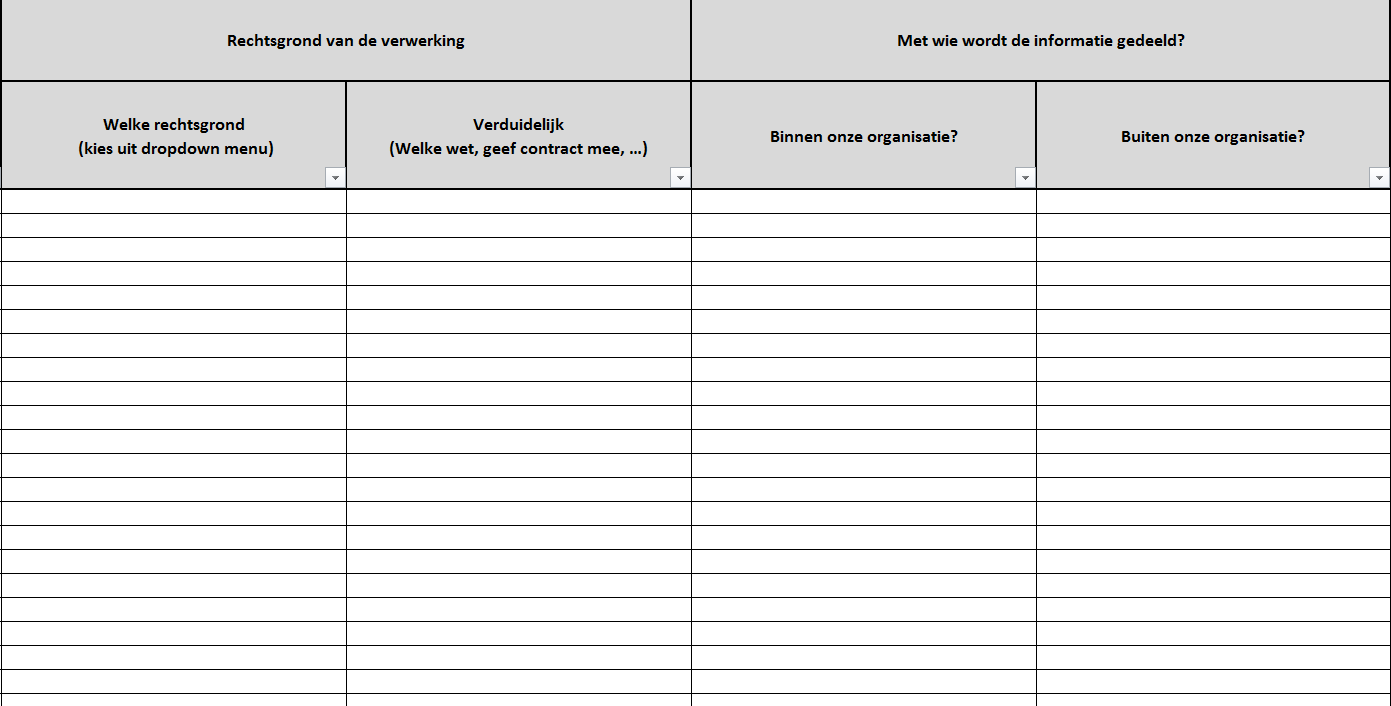 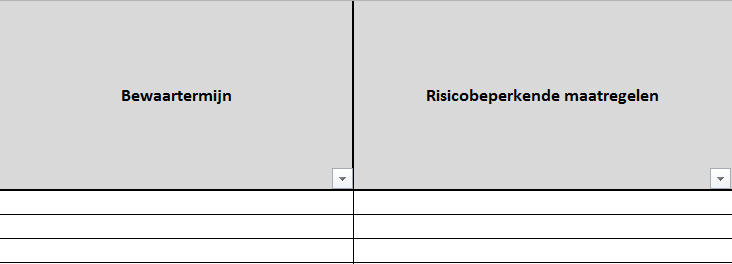 9/12/2017
16
4. Toestemming van betrokkene
Als de wettelijke grondslag voor de verwerking de toestemming van de betrokkene is, evalueer de wijze waarop je de toestemming vraagt, verkrijgt en registreert, en wijzig waar nodig.

De toestemming moet vrij, specifiek, geïnformeerd en ondubbelzinnig moet zijn. De toestemming moet ook blijken uit een actieve indicatie van akkoord. M.a.w. de toestemming kan niet worden afgeleid uit een stilzwijgen, een vooraf aangevinkt vakje of uit een niet-handelen.

Indien je rekent op de toestemming van de betrokkene om diens gegevens te verwerken, zorg dan zeker dat die toestemming voldoet aan de vereisten van de AVG.

Indien dit nu nog niet het geval is, wijzig dan je toestemmingsmechanisme of ga op zoek naar een alternatief voor toestemming als grondslag voor de gegevensverwerking.
9/12/2017
17
4. Toestemming van betrokkene
Noteer dat de toestemming controleerbaar moet zijn en dat de betrokkene doorgaans meer rechten heeft wanneer je vertrouwt op toestemming als grondslag voor de gegevensverwerking.

De AVG verduidelijkt dat de verwerkingsverantwoordelijke in staat moet zijn om aan te tonen dat toestemming werd gegeven. Evalueer dus de huidige systemen die toestemming registreren, teneinde een audit trail (controlespoor) te verzekeren.
9/12/2017
18
5. Toestemming namens kinderen
Als je organisatie gegevens over kinderen onder de 16 jaar verwerkt op basis van de toestemming van de betrokkene, moet een ouder of voogd deze toestemming geven opdat de gegevensverwerking rechtmatig zou zijn. De AVG biedt speciale bescherming aan gegevens van kinderen, o.a. in de context van commerciële internetdiensten als sociale netwerken.

Dit kan aanzienlijke gevolgen hebben als je organisatie gericht is op het aanbieden van diensten aan kinderen en daartoe hun persoonsgegevens verwerkt. Ontwikkel systemen die de leeftijd van de betrokkene nagaan en die de ouder of voogd om toestemming vragen voor de verwerking van persoonsgegevens over kinderen.

Onthoud dat de toestemming controleerbaar moet zijn en dat desgevallend de privacyverklaring moet geschreven zijn in voor kinderen begrijpbare taal.
9/12/2017
19
6. Transparantie tov de betrokkene
Wanneer je organisatie persoonsgegevens verwerkt, dient ze aan de betrokkene bepaalde informatie te verschaffen, zoals de doeleinden waarvoor de gegevens worden verwerkt. Doorgaans wordt deze informatie verstrekt in de vorm van een privacyverklaring.

Evalueer de bestaande privacyverklaring en plan noodzakelijke wijzigingen hieraan in het licht van de AVG.

De AVG vereist dat deze privacyverklaring wordt aangevuld met nieuwe informatietypes. Zo zal je voortaan de wettelijke grondslag voor de gegevensverwerking moeten meedelen, de termijnen gedurende dewelke je de informatie zal bijhouden, of je de gegevens uitwisselt buiten de EU en de mogelijkheid voor de betrokkene om een klacht in te dienen bij de Privacycommissie indien deze meent dat zijn persoonsgegevens foutief worden verwerkt.

De AVG vereist dat deze informatie wordt verschaft in beknopte, begrijpbare en duidelijke taal.
9/12/2017
20
7. Rechten van de betrokkene
Ga na of de huidige procedures in je organisatie alle rechten voorzien waarop de betrokkene zich kan beroepen, inclusief hoe persoonsgegevens kunnen worden verwijderd of hoe gegevens elektronisch zullen worden meegedeeld. De AVG voorziet o.a. in de volgende rechten voor de betrokkene
informatie en toegang tot persoonsgegevens
verbetering en uitwissing van de gegevens
bezwaar tegen direct marketingpraktijken
bezwaar tegen geautomatiseerde besluitvorming en profilering
overdraagbaarheid van de gegevens (niet voor verwerking voor taak van algemeen belang of openbaar gezag)
9/12/2017
21
7. Rechten van de betrokkene
De betrokkene geniet onder de AVG dezelfde rechten als onder de huidige Belgische Privacywet, mits enkele aanzienlijke verbeteringen. Het is een goed moment om je bestaande procedures te evalueren en na te gaan hoe je voortaan te werk zal gaan wanneer iemand zijn of haar recht wil uitoefenen.

Het recht op overdraagbaarheid van de gegevens is een nieuwigheid. Dit is een verbeterde vorm van toegang waarbij de betrokkene het recht heeft de persoonsgegevens die op hem van toepassing zijn in een gestructureerde, gangbare en elektronische vorm te verkrijgen.
9/12/2017
22
8. Verzoek tot toegang
Voorzie een update van je bestaande toegangsprocedures en bedenk hoe je verzoeken tot toegang zal behandelen onder de nieuwe termijnen in de AVG.

In de meeste gevallen zal gratis en binnen de 30 dagen (i.t.t. de huidige termijn van 45 dagen) gevolg moeten worden gegeven aan het verzoek tot toegang. Manifest ongegronde of overmatige verzoeken kunnen worden aangerekend of worden geweigerd.

Je dient de betrokkene die om toegang verzoekt bepaalde bijkomstige informatie te verschaffen, zoals de termijnen gedurende dewelke je informatie bijhoudt en het recht om onnauwkeurige gegevens te laten verbeteren. Het moet logistiek mogelijk zijn om alle verzoeken binnen de voorziene tijdspanne te verwerken en de betrokkene van de noodzakelijke informatie te voorzien.

Het kan kostenbesparend zijn een systeem te ontwikkelen dat de betrokkene in staat stelt de gegevens zelf online te raadplegen.
9/12/2017
23
9. Privacy by design & PIA
Maak je vertrouwd met de begrippen “gegevensbescherming door ontwerp” en “gegevensbeschermingseffectbeoordeling”, beter gekend als Privacy by design en Privacy impact assessment (PIA). Ga na hoe je deze concepten in de werking van je organisatie kan implementeren. Deze kunnen worden gelinkt aan andere organisatorische processen zoals risicobeheer en projectbeheer. Beoordeel de situaties waarin het nodig is dergelijke beoordeling uit te voeren. Wie zal dit doen? Wie moet hierbij worden betrokken? Gebeurt de analyse centraal of lokaal?

Het behoort tot de “good practices” van een organisatie om gegevensbescherming van bij de start in te bouwen en als onderdeel hiervan een risicobeoordeling uit te voeren. Dit was voordien slechts een impliciete vereiste van de gegevens-beschermingsprincipes. De AVG maakt hiervan een duidelijke wettelijke vereiste.
9/12/2017
24
9. Privacy by design & PIA
Noteer dat je niet steeds een gegevensbeschermingseffect-beoordeling moet uitvoeren. Deze is enkel vereist in hoge risicosituaties, bv. wanneer een nieuwe technologie wordt geïmplementeerd of wanneer een profileringsoperatie een aanzienlijk effect kan teweegbrengen voor de betrokkenen. Deze verplichting geldt niet voor individuele zorgprofessionals. Een nieuwe beoordeling is niet noodzakelijk wanneer verwerking gerechtvaardigd wordt door de noodzaak een wettelijke verplichting na te leven of wordt uitgevoerd in het algemeen belang indien deze reeds werd uitgevoerd bij de goedkeuring van de wettelijke basis.

Wanneer de PIA aangeeft dat de gegevensverwerking een hoog restrisico inhoudt, is het noodzakelijk het advies in te winnen van de Privacycommissie omtrent de rechtmatigheid van de verwerking in het licht van de AVG.
9/12/2017
25
10. Melding van ‘data breaches’
Voorzie adequate procedures om veiligheidsincidenten met persoonsgegevens op te sporen, te rapporteren en te onderzoeken.

Beoordeel hiervoor de verscheidene verwerkingen die je uitvoert en documenteer welke binnen de meldingsplicht zouden vallen, ingeval zich een incident zou voordoen.

In sommige gevallen moet je de betrokkene die het voorwerp uitmaakt van het incident rechtstreeks verwittigen, bv. wanneer het incident aanleiding kan geven tot persoonlijke financiële verliezen.

Grotere organisaties zullen een beleid en procedures moeten ontwikkelen om incidenten te beheren – hetzij op centraal, hetzij op lokaal niveau.
9/12/2017
26
10. Melding van ‘data breaches’
Niet alle incidenten zullen moeten worden gemeld aan de Privacycommissie – enkel deze waarbij het waarschijnlijk is dat de betrokkene enige vorm van schade zal leiden, bv. als gevolg van een identiteitsdiefstal of het schenden van een geheimhoudingsplicht.

Noteer dat de niet naleving van de meldplicht kan resulteren in een geldboete, bovenop de boete voor het datalek zelf.
9/12/2017
27
11. Functionaris gegevensbescherming
Ga na of je een functionaris voor gegevensbescherming moet of wil aanduiden, die specifiek bijdraagt tot het naleven van de gegevensbeschermingsregels. Beoordeel welke plaats deze inneemt binnen de structuur en het beleid van je organisatie.

De AVG vereist voor sommige organisaties dat zij een functionaris voor gegevensbescherming aanwijzen, bv. voor openbare overheden of verwerkers wiens taak bestaat uit het regelmatig en stelselmatig observeren van betrokkenen op grote schaal.

Algemeen is het van belang dat hetzij iemand in de organisatie, hetzij een externe adviseur bijdraagt tot en toeziet op het naleven van de gegevensbeschermingsprincipes. Hij/zij dient de kennis, medewerking, tijd en bevoegdheid te hebben om dit te doen.
9/12/2017
28
12. Contracten met verwerkers
Beoordeel je bestaande contracten, hoofdzakelijk met verwerkers en onderaannemers, en breng tijdig de nodige veranderingen aan. De AVG creëert een intelligent systeem dat de verhouding tussen de verwerkingsverantwoordelijke en de verwerkers behelst. Het bepaalt zelfs de voorwaarden die van toepassing zijn op onderaannemingsactiviteiten. Opdat hieraan zou worden voldaan, moet je bestaande contracten beoordelen en de nodige wijzigingen aanbrengen.

De AVG benadrukt het belang van op gegevensverwerkingen toepasselijke veiligheidsmaatregelen. Ook in het geval van outsourcing of gebruik van clouddiensten is het belangrijk te beoordelen of de veiligheidsmaatregelen die werden voorzien in de bestaande contracten nog steeds toereikend zijn en voldoen aan de vereisten van de AVG.
9/12/2017
29
13. Internationale aspecten
Indien je organisatie internationaal actief is, dien je te bepalen onder welke toezichthoudende autoriteit je valt.

De AVG voorziet een enigszins complexe regeling om te bepalen welke toezichthoudende autoriteit de leiding neemt bij het onderzoek naar een klacht met een internationaal karakter, bv. wanneer een gegevensverwerking betrekking heeft op inwoners van meerdere lidstaten. De leidende autoriteit wordt bepaald naargelang waar de organisatie haar hoofdvestiging heeft of de vestiging waar de beslissingen omtrent de gegevensverwerkingen worden genomen.

Voor een traditionele hoofdzetel is dit vrij eenvoudig vast te stellen. Moeilijker wordt het voor complexe, multi-site organisaties waarbij beslissingen omtrent diverse verwerkingsactiviteiten op verschillende plaatsen worden genomen.
9/12/2017
30
13. Internationale aspecten
Om duidelijkheid te krijgen over welke toezichthoudende autoriteit de leiding heeft over je organisatie kan het raadzaam zijn in kaart te brengen waar jouw organisatie haar meest belangrijke beslissingen omtrent gegevensverwerkingen neemt. Dit zal je helpen bij het bepalen van de“hoofdvestiging” en dus ook van de bevoegde toezichthoudende autoriteit.
9/12/2017
31
Concreet voor huisartsen
bewustwording en ‘privacy by design’
register van verwerkingsactiviteiten
geen gebruik van persoonsgegevens buiten zorgverlening
privacyverklaring op website, in wachtkamer, …
contract met softwareleveranciers
gebruik van diensten van eHealth-platform voor veilige gegevensuitwisseling
respect van machtigingen van sectoraal comité gezondheid
meldingsplicht bij data breaches
nut van een gedragscode ?
9/12/2017
32
Toepassing op meegedeelde cases
duidelijk bepalen wie de verwerkingsverantwoordelijke is
criterium: bepaling van het doel en de middelen van de verwerking
onderscheid
huisartspraktijk
wachtpost
kring
9/12/2017
33
Toepassing op meegedeelde cases
voor elke verwerkingsverantwoordelijke, bepaling van de types van verwerkingen
(gedeeld) elektronisch patiëntendossier
agendabeheer en werkplanning
personeelsbeheer
boekhouding
CRM en contactlijsten voor organisatie van activiteiten
camerabewaking
geolocatiesystemen
…
9/12/2017
34
Toepassing op meegedeelde cases
voor elk type van verwerking, specificatie van de elementen vervat in het verwerkingregister (zie hoger)
voor elk type van verwerking, analyse van de risico’s (ernst, impact, beheersbaarheid)
bepalen en documenteren van maatregelen om risico’s te beperken
structureel
organisatorisch
ICT-technisch
9/12/2017
35
Toepassing op meegedeelde cases
implementatie van maatregelen om risico’s te beperken
policies
gebruikers- en toegangsbeheer
logging
vercijfering van gevoelige gegevens (zowel ‘at rest’ als ‘in motion’), oa door gebruik van diensten eHealth-platform
regelmatige controle op toepassing van deze maatregelen
9/12/2017
36
Toepassing op meegedeelde cases
transparantie naar betrokkenen
op website
in wachtkamer
…
procedure bij incidenten
nakijken contracten met verwerkers
9/12/2017
37
Bedankt ! Vragen ?
frank.robben@ehealth.fgov.be 

@FrRobben

https://www.ehealth.fgov.be
https://www.ksz.fgov.be
https://www.frankrobben.be
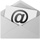 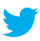 9/12/2017
38